E. A. Jones Elementary
Family School Compact
 Kindergarten
2021-2022 School Year
Evaluation
The campus leadership team will evaluate the effectiveness of the Parental Involvement Program. Resources that will include assessment data and surveys will be used to determine the needs and develop revised strategies for student success. Any changes to the Title I Program and the Parental Involvement Policy will be developed and agreed upon with parent input and will be communicated to the parents in the district or school.

How Student Progress is Evaluated
Pre-Kindergarten students are assessed using the Circle Assessment. Kindergarten through 2nd grade students are assessed using District benchmark assessment.  Kindergarten through 5th Grade are assessed using REN 360 in the beginning, Middle, and End of the year. Third grade through 5th grade are also assessed by the State using the STAAR assessment.

Please contact your child’s teacher if you would like to schedule a conference to discuss your child’s progress.
Home-School Partnership Compact

As a student, I understand that my education is very important to my future.  It will help me develop the tools I need to become a successful and productive person.  I know that my education now will prepare me for college in the future.  Because of this I am committed to following the requirement and I commit to: 

Arriving at school every day on time unless I am ill
Following the rules and the six pillars of character of our school
Completing the turning in homework on time each week
Returning notes, weekly folders and other school materials to my parents
 

As a parent, I understand that my child’s education today is essential for their success in life.  This experience will support him/her to become a successful and productive person.  It will also prepare them for college if they so choose to attend.  Because of this I am committed to following the requirements I commit to:
 
Parent Code of Conduct
Commitment to ensuring my child attends school on time every day unless ill.
Have consistent communication with the teacher.
Ensure my child receives a good nights rest.
Ensure my child understands the school expectations and code of conduct.
Volunteering and supporting school initiatives.
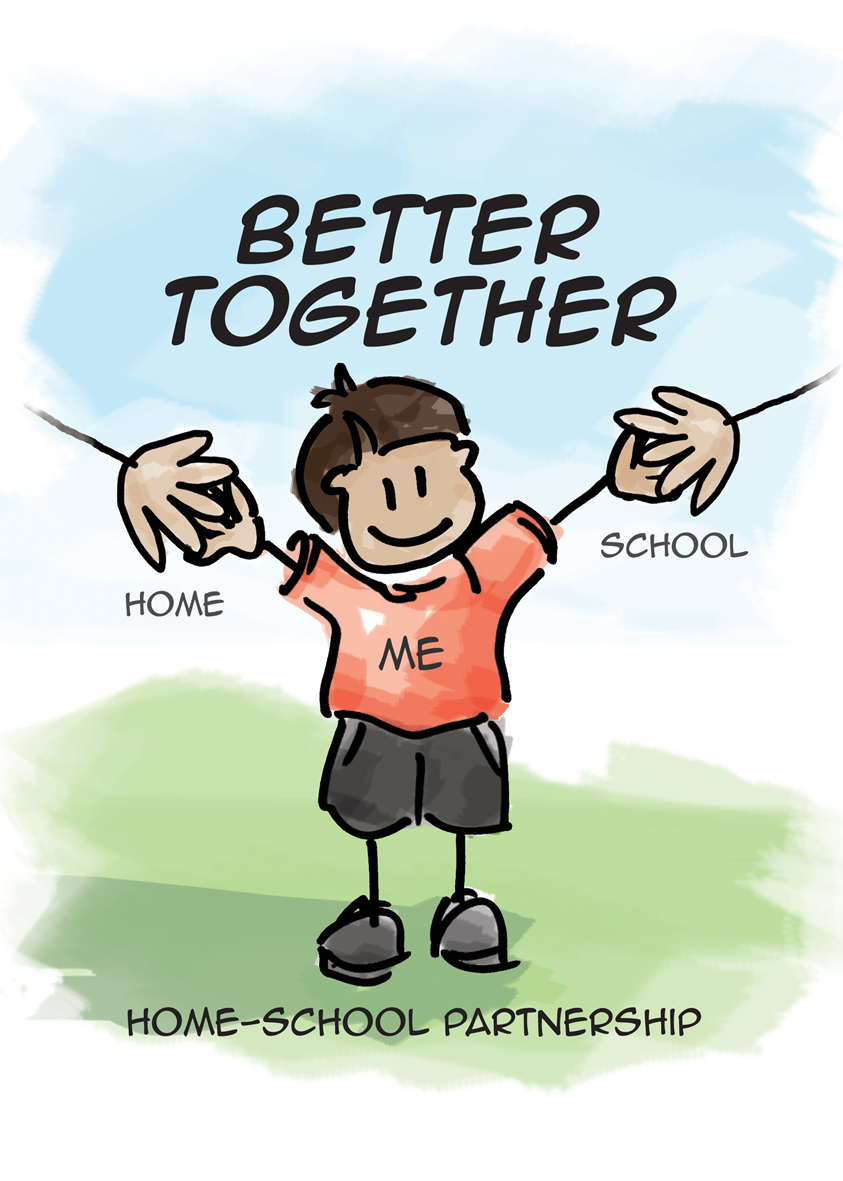 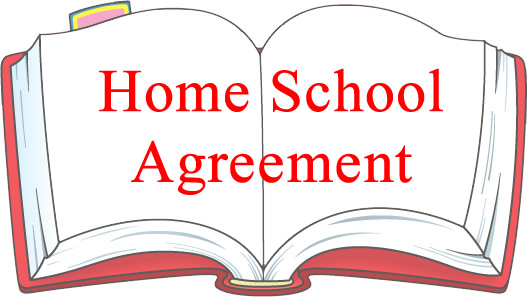 Mission Statement
E. A. Jones Elementary will make every effort to include parents in the development, evaluation, and revision of the Title I Program and the Parental Involvement Policy.  The home school compact will describe the responsibilities of key stakeholders.
Staff-Parent Communication
E. A. Jones Elementary will communicate with parents on a regular basis.  Important information will be provided in the students handbook, the home school compact and on the school website.  Frequent notices about student performance will be sent home with children, or provided by phone calls, e-mails, conferences, and in-home visits.  All communication will be provided in a language and format that parents can understand.  Parents are encouraged to contact the school or the child’s teacher when questions or problems arise.
SAFE
LOVING
EQUITABLE
COLLABORATIVE
CONSISTENT
LEARNING
AT 
E. A. JONES
=
As a teacher, I am committed to creating a school that knows no limits to the academic success of every student at E. A. Jones Elementary School:

Meet the individual learning needs of each child
Create engaging classroom learning experiences
Treat students, parents, and colleagues with courtesy and respect
Hold students, parents and each other to the highest standards of performance
Collaborate regularly with colleagues to seek and implement more effective strategies for helping each child to achieve his or her academic potential
Prepare lessons that are aligned to the district and state expectations
302 Martin Lane
Missouri City, TX 77489
281-634-4960
www.fortbendisd.com
Carlo Leiva, Principal
Shannon Reese, Assistant Principal
E. A. Jones Elementary
Family School Compact
 First Grade
2021-2022 School Year
Evaluation
The campus leadership team will evaluate the effectiveness of the Parental Involvement Program. Resources that will include assessment data and surveys will be used to determine the needs and develop revised strategies for student success. Any changes to the Title I Program and the Parental Involvement Policy will be developed and agreed upon with parent input and will be communicated to the parents in the district or school.

How Student Progress is Evaluated
Pre-Kindergarten students are assessed using the Circle Assessment. Kindergarten through 2nd grade students are assessed using District benchmark assessment.  Kindergarten through 5th Grade are assessed using REN 360 in the beginning, Middle, and End of the year. Third grade through 5th grade are also assessed by the State using the STAAR assessment.

Please contact your child’s teacher if you would like to schedule a conference to discuss your child’s progress.
Home-School Partnership Compact

As a student, I understand that my education is very important to my future.  It will help me develop the tools I need to become a successful and productive person.  I know that my education now will prepare me for college in the future.  Because of this I am committed to following the requirement and I commit to: 

Arriving at school every day on time unless I am ill
Following the rules and the six pillars of character of our school
Completing the turning in homework on time each week
Returning notes, weekly folders and other school materials to my parents
 

As a parent, I understand that my child’s education today is essential for their success in life.  This experience will support him/her to become a successful and productive person.  It will also prepare them for college if they so choose to attend.  Because of this I am committed to following the requirements I commit to:
 
Parent Code of Conduct
Commitment to ensuring my child attends school on time every day unless ill.
Have consistent communication with the teacher.
Ensure my child receives a good nights rest.
Ensure my child understands the school expectations and code of conduct.
Volunteering and supporting school initiatives.
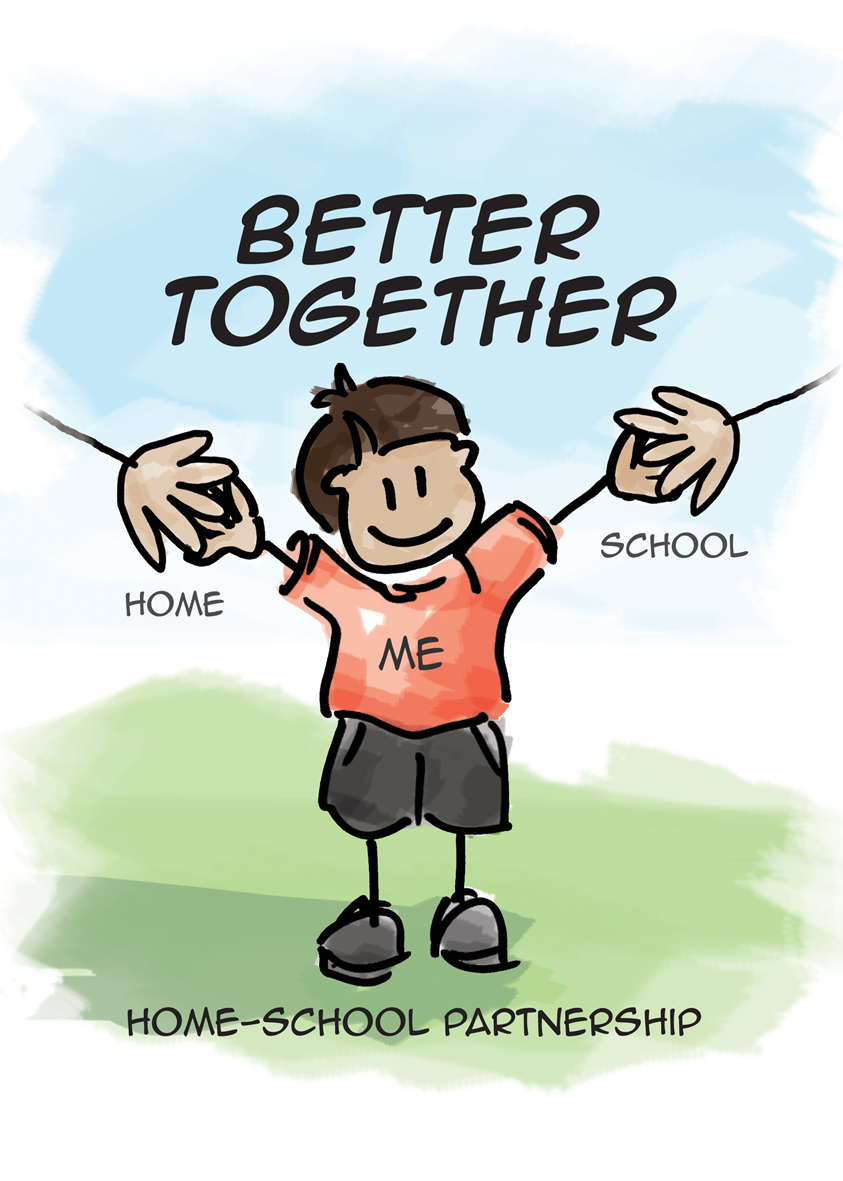 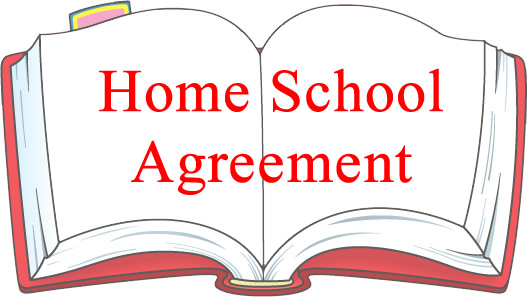 Mission Statement
E. A. Jones Elementary will make every effort to include parents in the development, evaluation, and revision of the Title I Program and the Parental Involvement Policy.  The home school compact will describe the responsibilities of key stakeholders.
Staff-Parent Communication
E. A. Jones Elementary will communicate with parents on a regular basis.  Important information will be provided in the students handbook, the home school compact and on the school website.  Frequent notices about student performance will be sent home with children, or provided by phone calls, e-mails, conferences, and in-home visits.  All communication will be provided in a language and format that parents can understand.  Parents are encouraged to contact the school or the child’s teacher when questions or problems arise.
SAFE
LOVING
EQUITABLE
COLLABORATIVE
CONSISTENT
LEARNING
AT 
E. A. JONES
=
As a teacher, I am committed to creating a school that knows no limits to the academic success of every student at E. A. Jones Elementary School:

Meet the individual learning needs of each child
Create engaging classroom learning experiences
Treat students, parents, and colleagues with courtesy and respect
Hold students, parents and each other to the highest standards of performance
Collaborate regularly with colleagues to seek and implement more effective strategies for helping each child to achieve his or her academic potential
Prepare lessons that are aligned to the district and state expectations
302 Martin Lane
Missouri City, TX 77489
281-634-4960
www.fortbendisd.com
Carlo Leiva, Principal
Shannon Reese, Assistant Principal
E. A. Jones Elementary
Family School Compact
 Second Grade
2021-2022 School Year
Evaluation
The campus leadership team will evaluate the effectiveness of the Parental Involvement Program. Resources that will include assessment data and surveys will be used to determine the needs and develop revised strategies for student success. Any changes to the Title I Program and the Parental Involvement Policy will be developed and agreed upon with parent input and will be communicated to the parents in the district or school.

How Student Progress is Evaluated
Pre-Kindergarten students are assessed using the Circle Assessment. Kindergarten through 2nd grade students are assessed using District benchmark assessment.  Kindergarten through 5th Grade are assessed using REN 360 in the beginning, Middle, and End of the year. Third grade through 5th grade are also assessed by the State using the STAAR assessment.

Please contact your child’s teacher if you would like to schedule a conference to discuss your child’s progress.
Home-School Partnership Compact

As a student, I understand that my education is very important to my future.  It will help me develop the tools I need to become a successful and productive person.  I know that my education now will prepare me for college in the future.  Because of this I am committed to following the requirement and I commit to: 

Arriving at school every day on time unless I am ill
Following the rules and the six pillars of character of our school
Completing the turning in homework on time each week
Returning notes, weekly folders and other school materials to my parents
 

As a parent, I understand that my child’s education today is essential for their success in life.  This experience will support him/her to become a successful and productive person.  It will also prepare them for college if they so choose to attend.  Because of this I am committed to following the requirements I commit to:
 
Parent Code of Conduct
Commitment to ensuring my child attends school on time every day unless ill.
Have consistent communication with the teacher.
Ensure my child receives a good nights rest.
Ensure my child understands the school expectations and code of conduct.
Volunteering and supporting school initiatives.
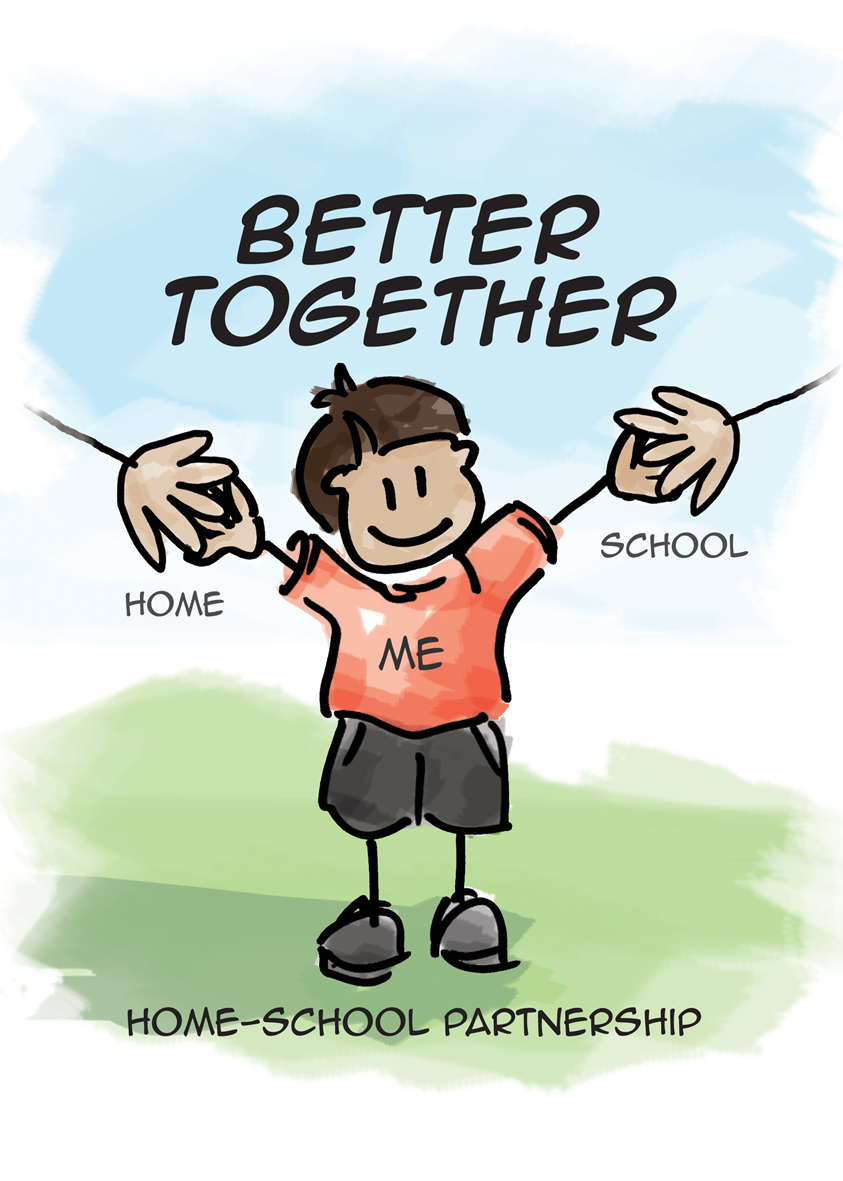 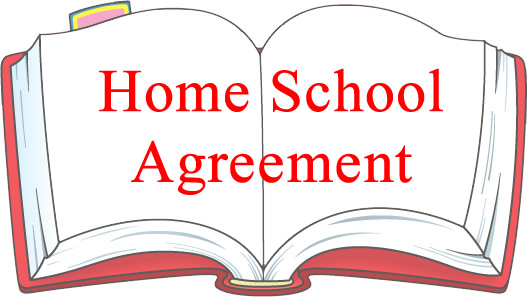 Mission Statement
E. A. Jones Elementary will make every effort to include parents in the development, evaluation, and revision of the Title I Program and the Parental Involvement Policy.  The home school compact will describe the responsibilities of key stakeholders.
Staff-Parent Communication
E. A. Jones Elementary will communicate with parents on a regular basis.  Important information will be provided in the students handbook, the home school compact and on the school website.  Frequent notices about student performance will be sent home with children, or provided by phone calls, e-mails, conferences, and in-home visits.  All communication will be provided in a language and format that parents can understand.  Parents are encouraged to contact the school or the child’s teacher when questions or problems arise.
SAFE
LOVING
EQUITABLE
COLLABORATIVE
CONSISTENT
LEARNING
AT 
E. A. JONES
=
As a teacher, I am committed to creating a school that knows no limits to the academic success of every student at E. A. Jones Elementary School:

Meet the individual learning needs of each child
Create engaging classroom learning experiences
Treat students, parents, and colleagues with courtesy and respect
Hold students, parents and each other to the highest standards of performance
Collaborate regularly with colleagues to seek and implement more effective strategies for helping each child to achieve his or her academic potential
Prepare lessons that are aligned to the district and state expectations
302 Martin Lane
Missouri City, TX 77489
281-634-4960
www.fortbendisd.com
Carlo Leiva, Principal
Shannon Reese, Assistant Principal
E. A. Jones Elementary
Family School Compact
 Third Grade
2021-2022 School Year
Evaluation
The campus leadership team will evaluate the effectiveness of the Parental Involvement Program. Resources that will include assessment data and surveys will be used to determine the needs and develop revised strategies for student success. Any changes to the Title I Program and the Parental Involvement Policy will be developed and agreed upon with parent input and will be communicated to the parents in the district or school.

How Student Progress is Evaluated
Pre-Kindergarten students are assessed using the Circle Assessment. Kindergarten through 2nd grade students are assessed using District benchmark assessment.  Kindergarten through 5th Grade are assessed using REN 360 in the beginning, Middle, and End of the year. Third grade through 5th grade are also assessed by the State using the STAAR assessment.

Please contact your child’s teacher if you would like to schedule a conference to discuss your child’s progress.
Home-School Partnership Compact

As a student, I understand that my education is very important to my future.  It will help me develop the tools I need to become a successful and productive person.  I know that my education now will prepare me for college in the future.  Because of this I am committed to following the requirement and I commit to: 

Arriving at school every day on time unless I am ill
Following the rules and the six pillars of character of our school
Completing the turning in homework on time each week
Returning notes, weekly folders and other school materials to my parents
 

As a parent, I understand that my child’s education today is essential for their success in life.  This experience will support him/her to become a successful and productive person.  It will also prepare them for college if they so choose to attend.  Because of this I am committed to following the requirements I commit to:
 
Parent Code of Conduct
Commitment to ensuring my child attends school on time every day unless ill.
Have consistent communication with the teacher.
Ensure my child receives a good nights rest.
Ensure my child understands the school expectations and code of conduct.
Volunteering and supporting school initiatives.
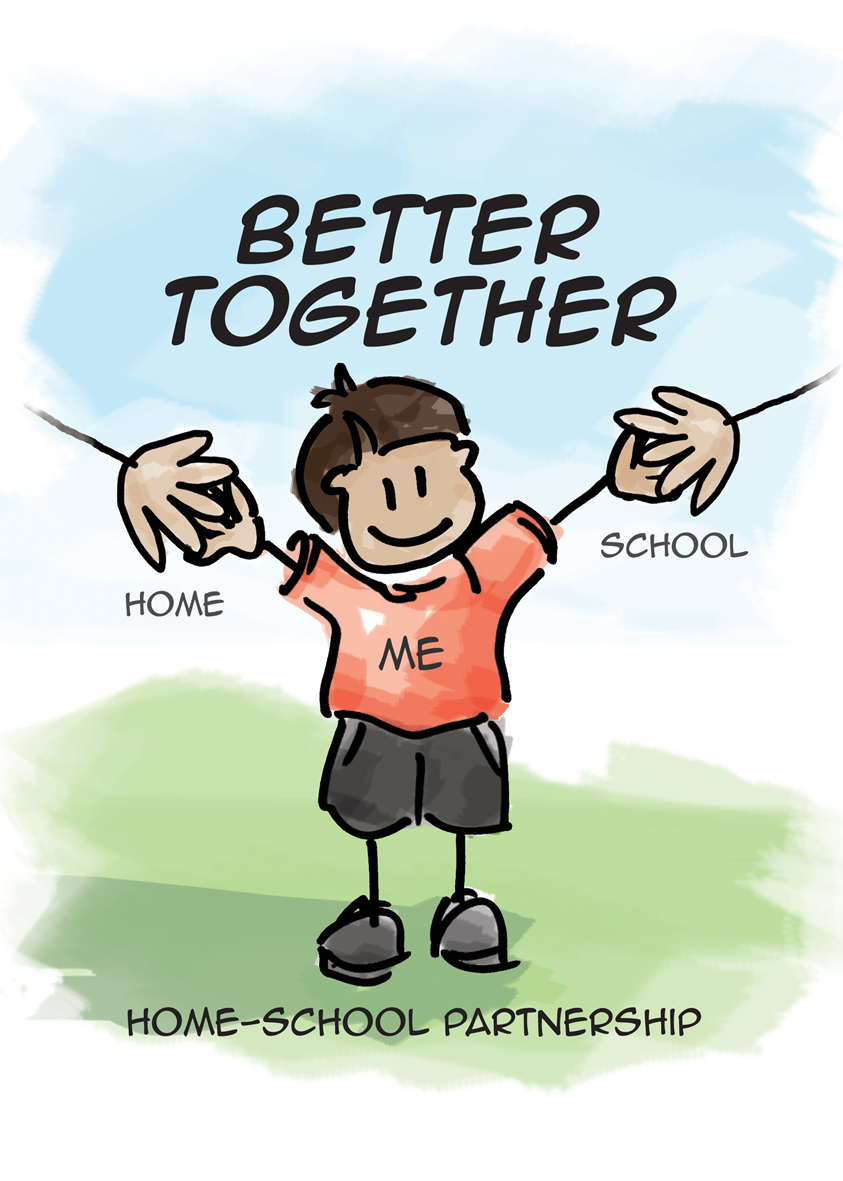 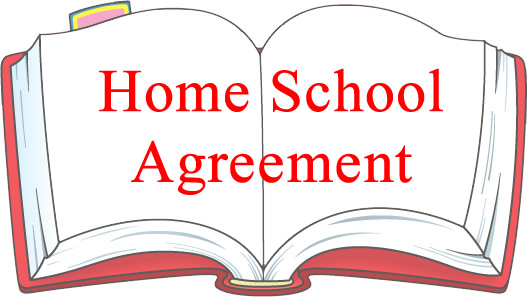 Mission Statement
E. A. Jones Elementary will make every effort to include parents in the development, evaluation, and revision of the Title I Program and the Parental Involvement Policy.  The home school compact will describe the responsibilities of key stakeholders.
Staff-Parent Communication
E. A. Jones Elementary will communicate with parents on a regular basis.  Important information will be provided in the students handbook, the home school compact and on the school website.  Frequent notices about student performance will be sent home with children, or provided by phone calls, e-mails, conferences, and in-home visits.  All communication will be provided in a language and format that parents can understand.  Parents are encouraged to contact the school or the child’s teacher when questions or problems arise.
SAFE
LOVING
EQUITABLE
COLLABORATIVE
CONSISTENT
LEARNING
AT 
E. A. JONES
=
As a teacher, I am committed to creating a school that knows no limits to the academic success of every student at E. A. Jones Elementary School:

Meet the individual learning needs of each child
Create engaging classroom learning experiences
Treat students, parents, and colleagues with courtesy and respect
Hold students, parents and each other to the highest standards of performance
Collaborate regularly with colleagues to seek and implement more effective strategies for helping each child to achieve his or her academic potential
Prepare lessons that are aligned to the district and state expectations
302 Martin Lane
Missouri City, TX 77489
281-634-4960
www.fortbendisd.com
Carlo Leiva, Principal
Shannon Reese, Assistant Principal
E. A. Jones Elementary
Family School Compact
 Fourth Grade
2021-2022 School Year
Evaluation
The campus leadership team will evaluate the effectiveness of the Parental Involvement Program. Resources that will include assessment data and surveys will be used to determine the needs and develop revised strategies for student success. Any changes to the Title I Program and the Parental Involvement Policy will be developed and agreed upon with parent input and will be communicated to the parents in the district or school.

How Student Progress is Evaluated
Pre-Kindergarten students are assessed using the Circle Assessment. Kindergarten through 2nd grade students are assessed using District benchmark assessment.  Kindergarten through 5th Grade are assessed using REN 360 in the beginning, Middle, and End of the year. Third grade through 5th grade are also assessed by the State using the STAAR assessment.

Please contact your child’s teacher if you would like to schedule a conference to discuss your child’s progress.
Home-School Partnership Compact

As a student, I understand that my education is very important to my future.  It will help me develop the tools I need to become a successful and productive person.  I know that my education now will prepare me for college in the future.  Because of this I am committed to following the requirement and I commit to: 

Arriving at school every day on time unless I am ill
Following the rules and the six pillars of character of our school
Completing the turning in homework on time each week
Returning notes, weekly folders and other school materials to my parents
 

As a parent, I understand that my child’s education today is essential for their success in life.  This experience will support him/her to become a successful and productive person.  It will also prepare them for college if they so choose to attend.  Because of this I am committed to following the requirements I commit to:
 
Parent Code of Conduct
Commitment to ensuring my child attends school on time every day unless ill.
Have consistent communication with the teacher.
Ensure my child receives a good nights rest.
Ensure my child understands the school expectations and code of conduct.
Volunteering and supporting school initiatives.
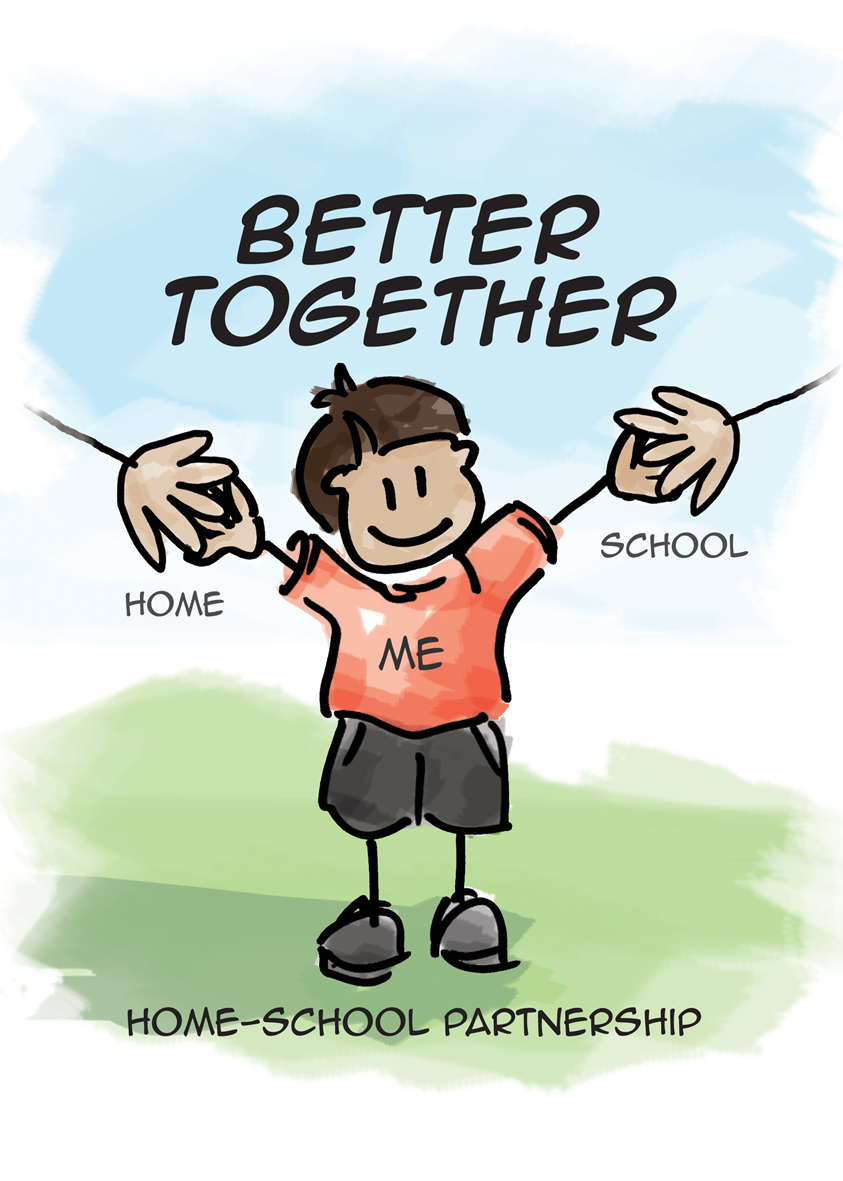 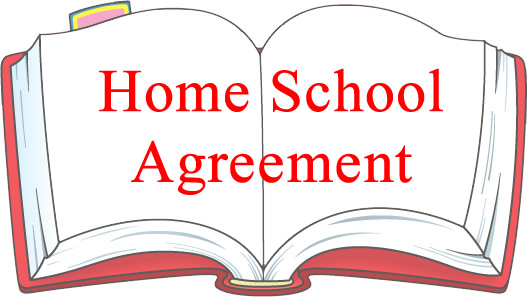 Mission Statement
E. A. Jones Elementary will make every effort to include parents in the development, evaluation, and revision of the Title I Program and the Parental Involvement Policy.  The home school compact will describe the responsibilities of key stakeholders.
Staff-Parent Communication
E. A. Jones Elementary will communicate with parents on a regular basis.  Important information will be provided in the students handbook, the home school compact and on the school website.  Frequent notices about student performance will be sent home with children, or provided by phone calls, e-mails, conferences, and in-home visits.  All communication will be provided in a language and format that parents can understand.  Parents are encouraged to contact the school or the child’s teacher when questions or problems arise.
SAFE
LOVING
EQUITABLE
COLLABORATIVE
CONSISTENT
LEARNING
AT 
E. A. JONES
=
As a teacher, I am committed to creating a school that knows no limits to the academic success of every student at E. A. Jones Elementary School:

Meet the individual learning needs of each child
Create engaging classroom learning experiences
Treat students, parents, and colleagues with courtesy and respect
Hold students, parents and each other to the highest standards of performance
Collaborate regularly with colleagues to seek and implement more effective strategies for helping each child to achieve his or her academic potential
Prepare lessons that are aligned to the district and state expectations
302 Martin Lane
Missouri City, TX 77489
281-634-4960
www.fortbendisd.com
Carlo Leiva, Principal
Shannon Reese, Assistant Principal
E. A. Jones Elementary
Family School Compact
 Fifth Grade
2021-2022 School Year
Evaluation
The campus leadership team will evaluate the effectiveness of the Parental Involvement Program. Resources that will include assessment data and surveys will be used to determine the needs and develop revised strategies for student success. Any changes to the Title I Program and the Parental Involvement Policy will be developed and agreed upon with parent input and will be communicated to the parents in the district or school.

How Student Progress is Evaluated
Pre-Kindergarten students are assessed using the Circle Assessment. Kindergarten through 2nd grade students are assessed using District benchmark assessment.  Kindergarten through 5th Grade are assessed using REN 360 in the beginning, Middle, and End of the year. Third grade through 5th grade are also assessed by the State using the STAAR assessment.

Please contact your child’s teacher if you would like to schedule a conference to discuss your child’s progress.
Home-School Partnership Compact

As a student, I understand that my education is very important to my future.  It will help me develop the tools I need to become a successful and productive person.  I know that my education now will prepare me for college in the future.  Because of this I am committed to following the requirement and I commit to: 

Arriving at school every day on time unless I am ill
Following the rules and the six pillars of character of our school
Completing the turning in homework on time each week
Returning notes, weekly folders and other school materials to my parents
 

As a parent, I understand that my child’s education today is essential for their success in life.  This experience will support him/her to become a successful and productive person.  It will also prepare them for college if they so choose to attend.  Because of this I am committed to following the requirements I commit to:
 
Parent Code of Conduct
Commitment to ensuring my child attends school on time every day unless ill.
Have consistent communication with the teacher.
Ensure my child receives a good nights rest.
Ensure my child understands the school expectations and code of conduct.
Volunteering and supporting school initiatives.
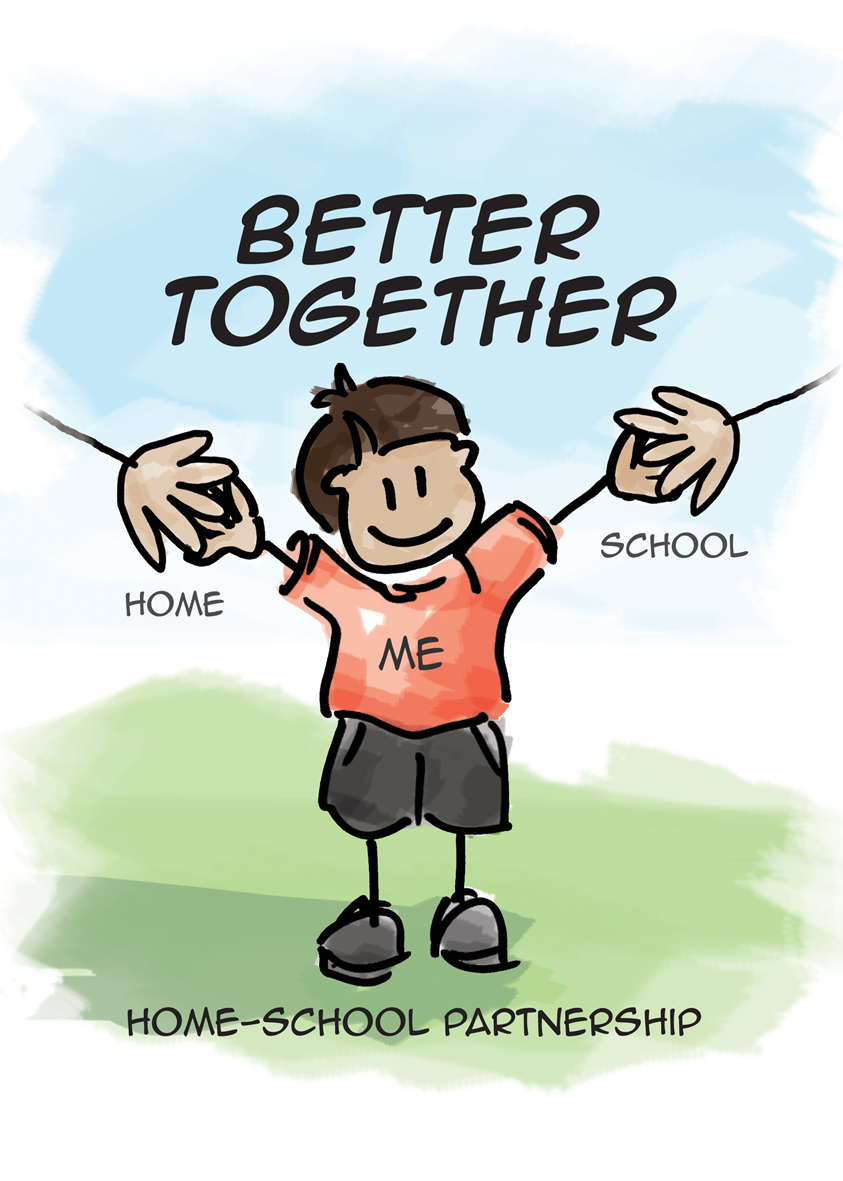 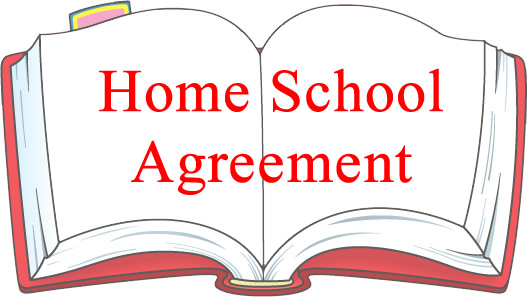 Mission Statement
E. A. Jones Elementary will make every effort to include parents in the development, evaluation, and revision of the Title I Program and the Parental Involvement Policy.  The home school compact will describe the responsibilities of key stakeholders.
Staff-Parent Communication
E. A. Jones Elementary will communicate with parents on a regular basis.  Important information will be provided in the students handbook, the home school compact and on the school website.  Frequent notices about student performance will be sent home with children, or provided by phone calls, e-mails, conferences, and in-home visits.  All communication will be provided in a language and format that parents can understand.  Parents are encouraged to contact the school or the child’s teacher when questions or problems arise.
SAFE
LOVING
EQUITABLE
COLLABORATIVE
CONSISTENT
LEARNING
AT 
E. A. JONES
=
As a teacher, I am committed to creating a school that knows no limits to the academic success of every student at E. A. Jones Elementary School:

Meet the individual learning needs of each child
Create engaging classroom learning experiences
Treat students, parents, and colleagues with courtesy and respect
Hold students, parents and each other to the highest standards of performance
Collaborate regularly with colleagues to seek and implement more effective strategies for helping each child to achieve his or her academic potential
Prepare lessons that are aligned to the district and state expectations
302 Martin Lane
Missouri City, TX 77489
281-634-4960
www.fortbendisd.com
Carlo Leiva, Principal
Shannon Reese, Assistant Principal